Konkurs Multimedialny „ Nasze Nadleśnictwo
Nadleśnictwo Przemków
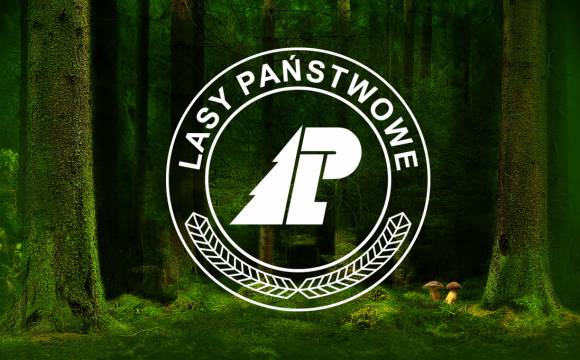 Historia Nadleśnictwa
Swoją działalność nadleśnictwo rozpoczęło 1 sierpnia 1993 r. Obecny obręb Przemków jako samodzielne nadleśnictwo istnieje od 1945 r. i zostało utworzone z byłych lasów państwowych, lasów większej własności i lasów komunalnych miasta Przemków. Natomiast obecny obręb Żuków nie stanowił nigdy samodzielnej jednostki administracyjnej Lasów Państwowych. Przed 1 sierpnia 1993 r. były to dwa leśnictwa w obrębie Żuków w Nadleśnictwie Głogów. Leśnictwa te od 1945r. należały do byłego Nadleśnictwa Białobrzezie utworzonego dekretem z 1945r., zamienionego z kolei na Nadleśnictwo Żuków. W 1975 roku Nadleśnictwo Żuków jako obręb przeszło do Nadleśnictwa Głogówko zamienionego później na Nadleśnictwo Głogów.
Walory Lasów Nadleśnictwa
Gospodarka Leśna
Pod zarządem Nadleśnictwa Przemków znajduje się niemal 14 tys. ha lasów.
Obszar nadleśnictwa ma charakter równinny z lokalnymi obniżeniami oraz z pasmem wzniesień morenowych.
Z glebami żyznymi łączą się siedliska lasowe o bogatej szacie roślinnej. Siedliska borowe są uboższe i skład biocenozy jest tu skromniejszy, ale i zupełnie odmienny, przez co na równi ciekawy i fascynujący. Na wszystkich siedliskach borowych dominują drzewostany z panującą sosną. Również na siedliskach lasowych świeżych zdecydowanie przeważają drzewostany sosnowe, ale poważny udział mają tu też drzewostany z panującym dębem, bukiem i jodłą.
Stawy Przemkowskie
1. Rezerwat Przyrody "Stawy Przemkowskie" powołany został Zarządzeniem Ministra Leśnictwa i Przemysłu Drzewnego z dnia 18 maja 1984 roku. Utworzony został w celu "zachowania stawów i bagien oraz otaczających je lasów w dolinie Szprotawy będących ostoją licznych gatunków ptaków, obejmujących kompleks 33 stawów hodowlanych założonych w 1860 roku".
Buczyna Piotrowicka
Utworzony został w celu "zachowania za względów przyrodniczych, naukowych, dydaktycznych i krajobrazowych lasów grądowych, łęgowych i olsów z bogatą i unikalną florą".
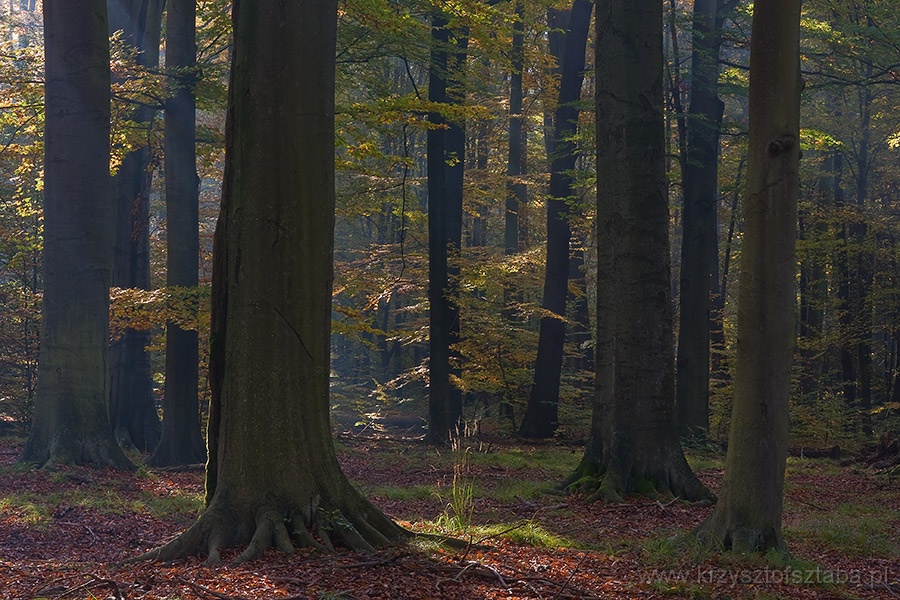 Łęgi Źródliskowe
Zachowanie ze względów przyrodniczych, naukowych, dydaktycznych i krajobrazowych kompleksu lasów łęgowych oraz grądów i olsów z dużą ilością źródlisk, wysięków i gęstą siecią strumieni, będący siedliskiem roślin chronionych oraz rzadkich gatunków ptaków.
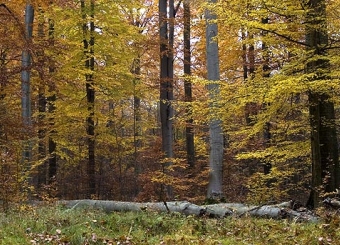 Ścieżka przyrodnicza „Ruchomych wydm śródlądowych oraz zimowiska nietoperzy"
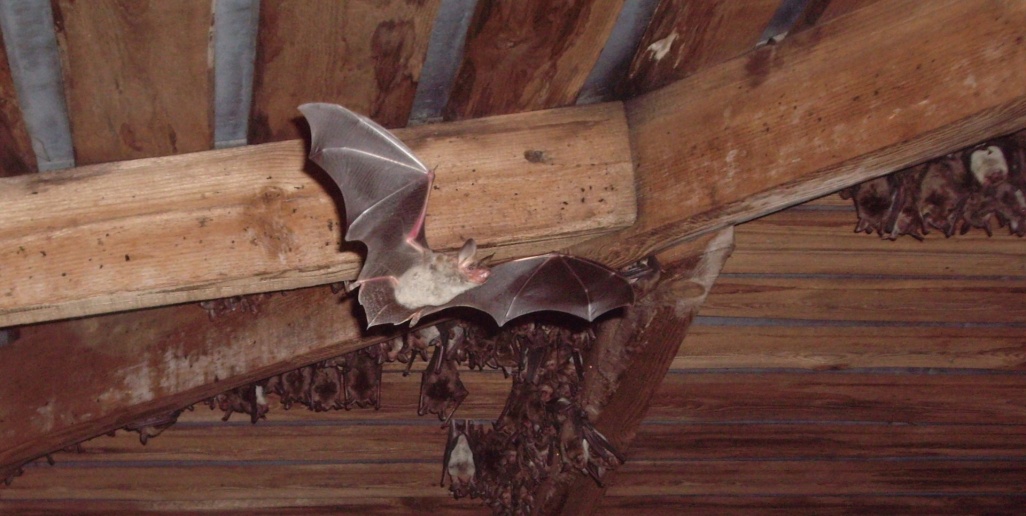 Swój początek ma przy bunkrach poradzieckich będących zimowiskiem nietoperzy, a następnie biegnąca wśród ruchomych wydm.
Wieża przeciwpożarowa w Leśnictwie Wilkocin
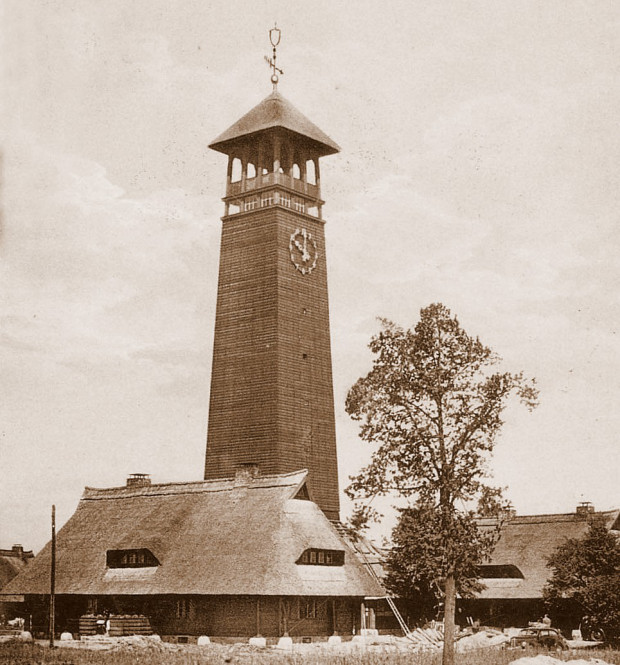 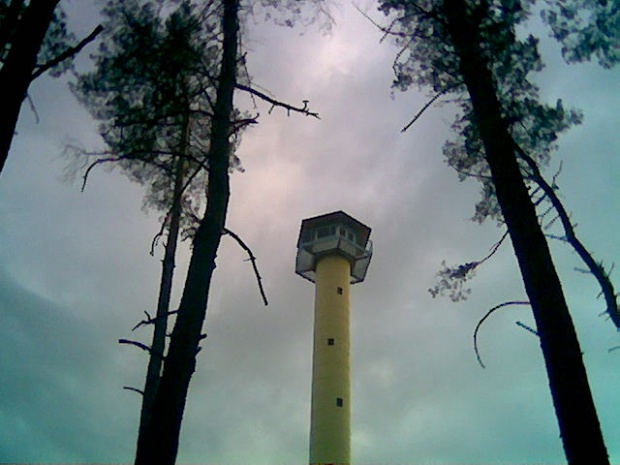 Dziękujemy za uwagę !
Weronika bajda kl.6 b
Weronika gruszka kl.5 A
Alicja płatek kl.6 A
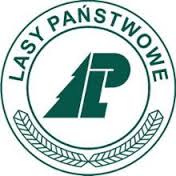 Szkoła Podstawowa w Gromadce